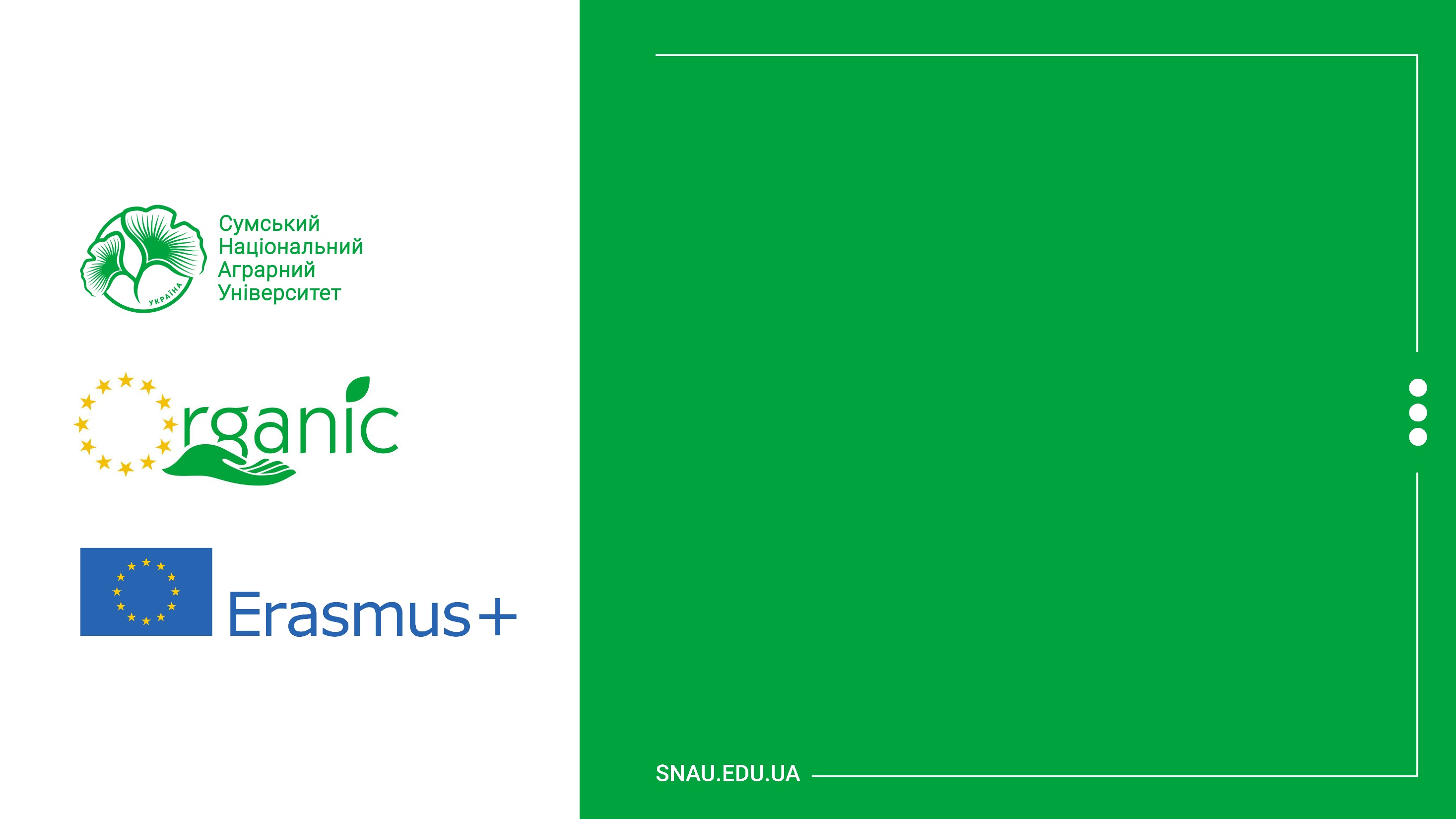 ТЕМА 10
Європейська практика сертифікації виробництва харчових продуктів/кормів
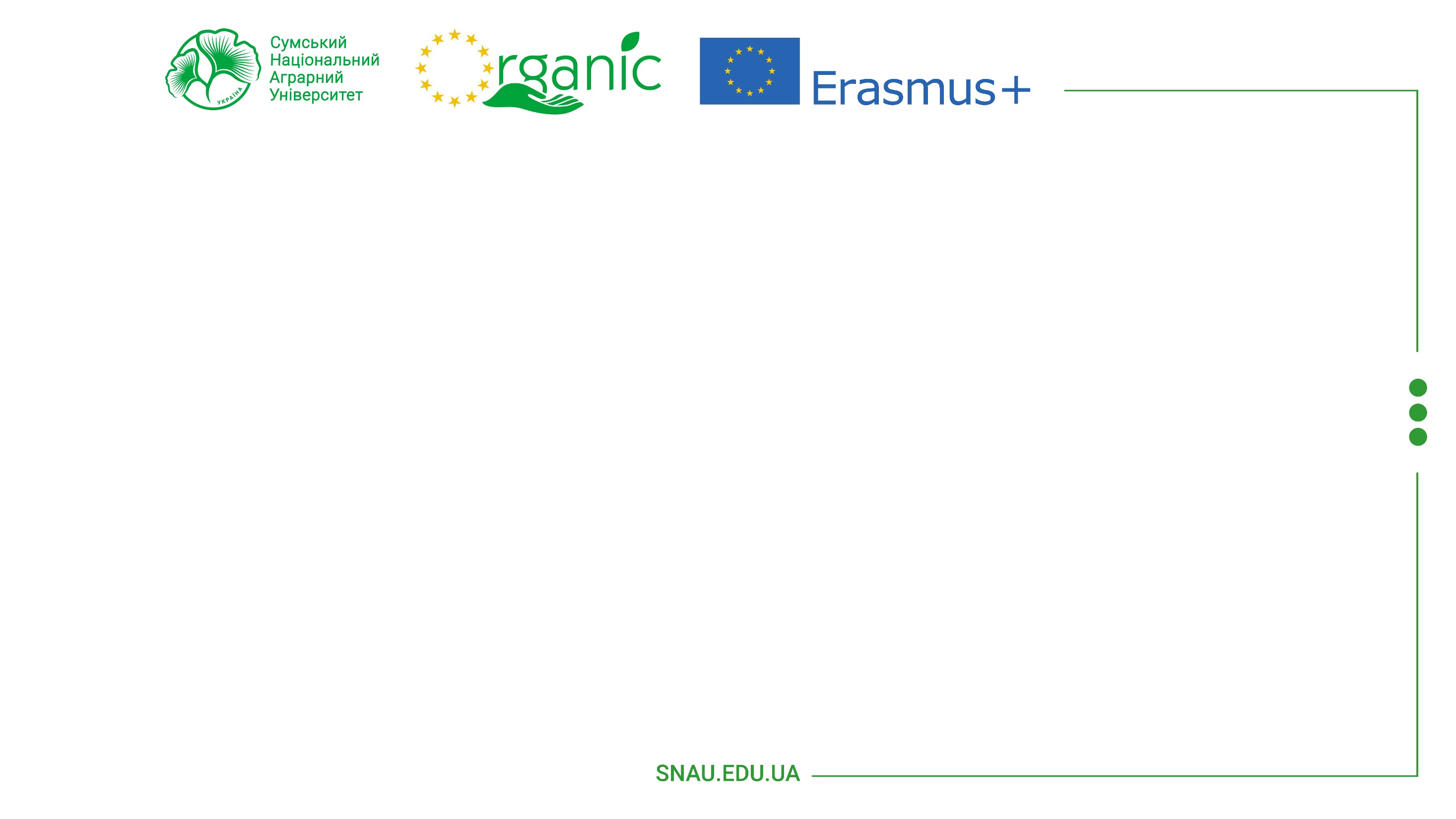 Органічний харчовий продукт — харчовий продукт, отриманий в результаті органічного виробництва відповідно до вимог стандартів.
Асортимент органічних харчових продуктів дуже широкий. 
Серед асортименту є майже всі позиції споживчого кошику, зокрема дитяче харчування, спеції, ефірні олії, чай та кава тощо.
Сертифікація здійснюється шляхом перевірки та встановлення відповідності методів виробництва та самих продуктів вимогам органічних стандартів. Після успішного проходження сертифікації видається Сертифікат міжнародного зразка, що дозволяє отримати доступ на ринок органічної продукції з преміальною ціною.
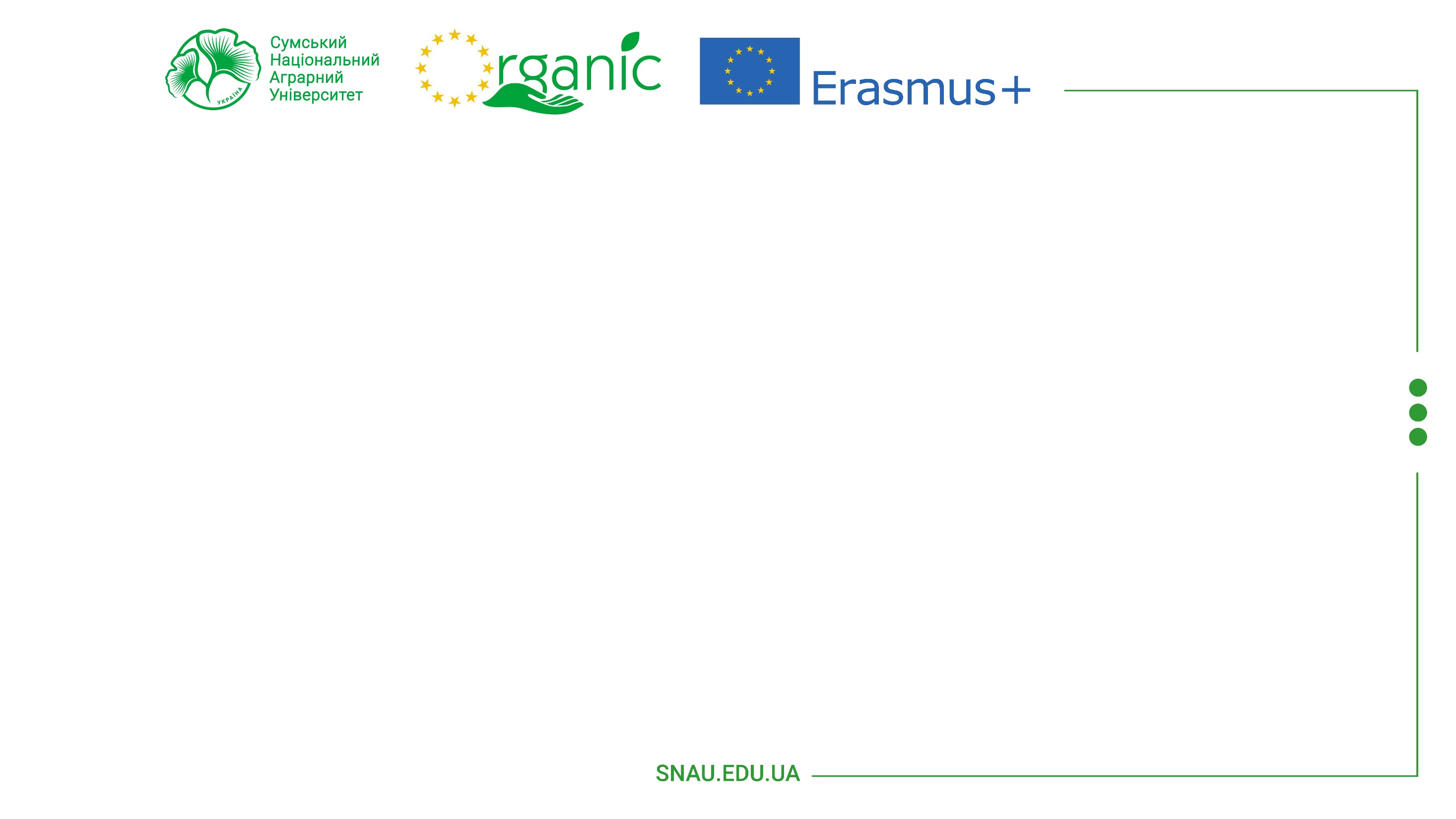 Органічний корм — будь-яка речовина або продукт, зокрема добавки (перероблені, частково перероблені чи неперероблені), отримані в результаті органічного виробництва та призначені для годування тварин, відповідно до вимог стандартів.
До асортименту перероблених органічних кормів, які ми сертифікуємо, найчастіше входять макуха олійних культур, висівки та мучка зернових культур. Дані продукти є невід'ємною частиною виробничого процесу підприємств, які займаються виробництвом харчових продуктів.
Сертифікація здійснюється шляхом перевірки та встановлення відповідності методів виробництва та самих продуктів вимогам органічних стандартів. Після успішного проходження сертифікації видається Сертифікат міжнародного зразка, що дозволяє отримати доступ на ринок органічної продукції з преміальною ціною.
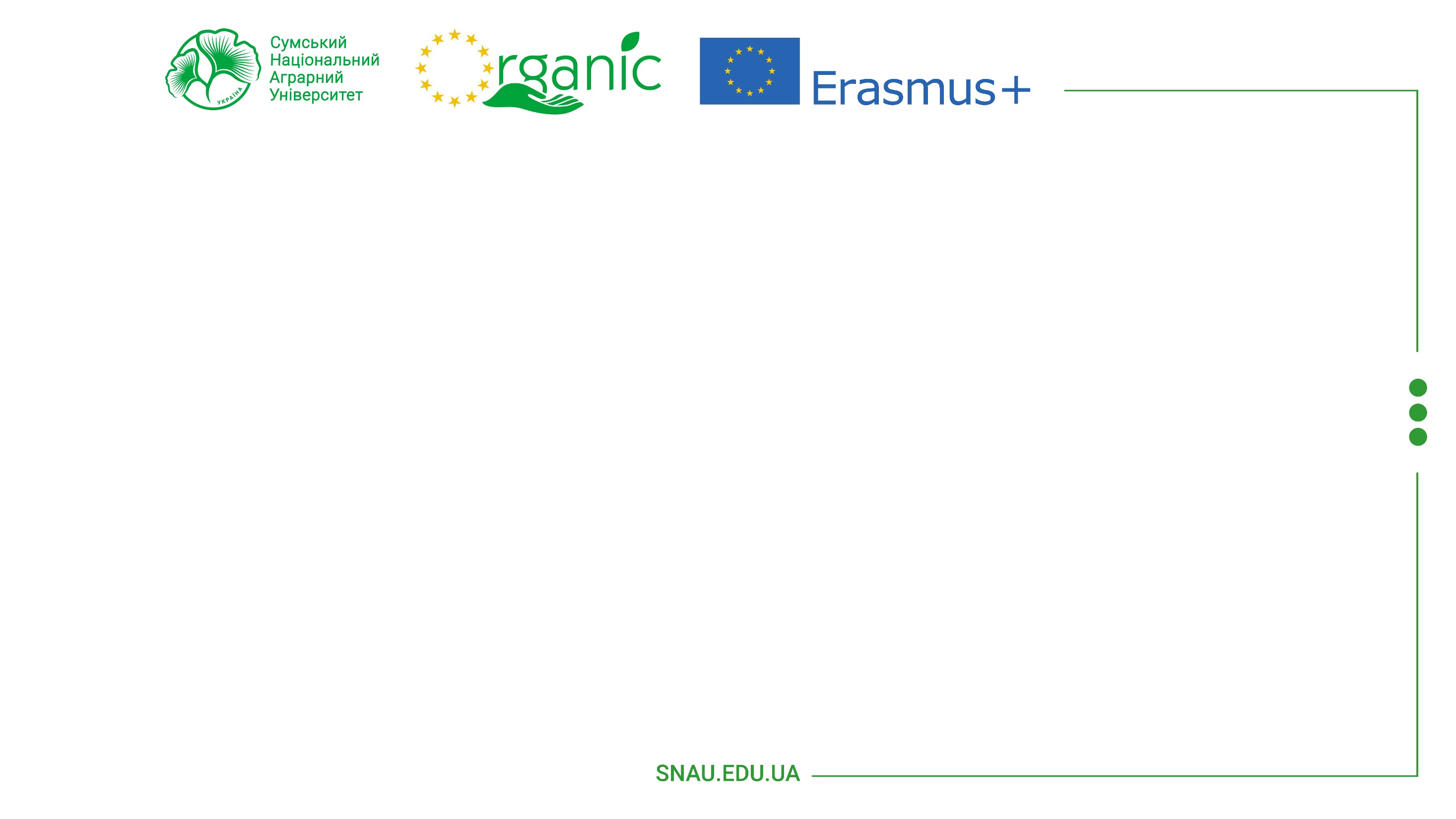 ВИМОГИ ДО ВИРОБНИЦТВА ПЕРЕРОБЛЕНИХ 
ХАРЧОВИХ ПРОДУКТІВ\КОРМІВ
Загальними вимогами до органічного виробництва перероблених харчових продуктів є:
Використання переважно таких методів виробництва:
У разі, якщо неорганічна продукція виробляється або зберігається на тій самій потужності, що і органічна, оператор повинен:
біологічних

механічних

фізичних
o виконувати операції з переробки органічної продукції відокремлено у просторі або часі від подібних операцій з неорганічною продукцією;
o зберігати органічну продукцію до та після відповідних операцій окремо від неорганічної продукції;
o вживати необхідних заходів для забезпечення ідентифікації партій продукції та запобігати змішуванню або підміні неорганічною продукцією;
o виконувати операції з органічною продукцією лише після належного очищення виробничого обладнання та інвентарю.
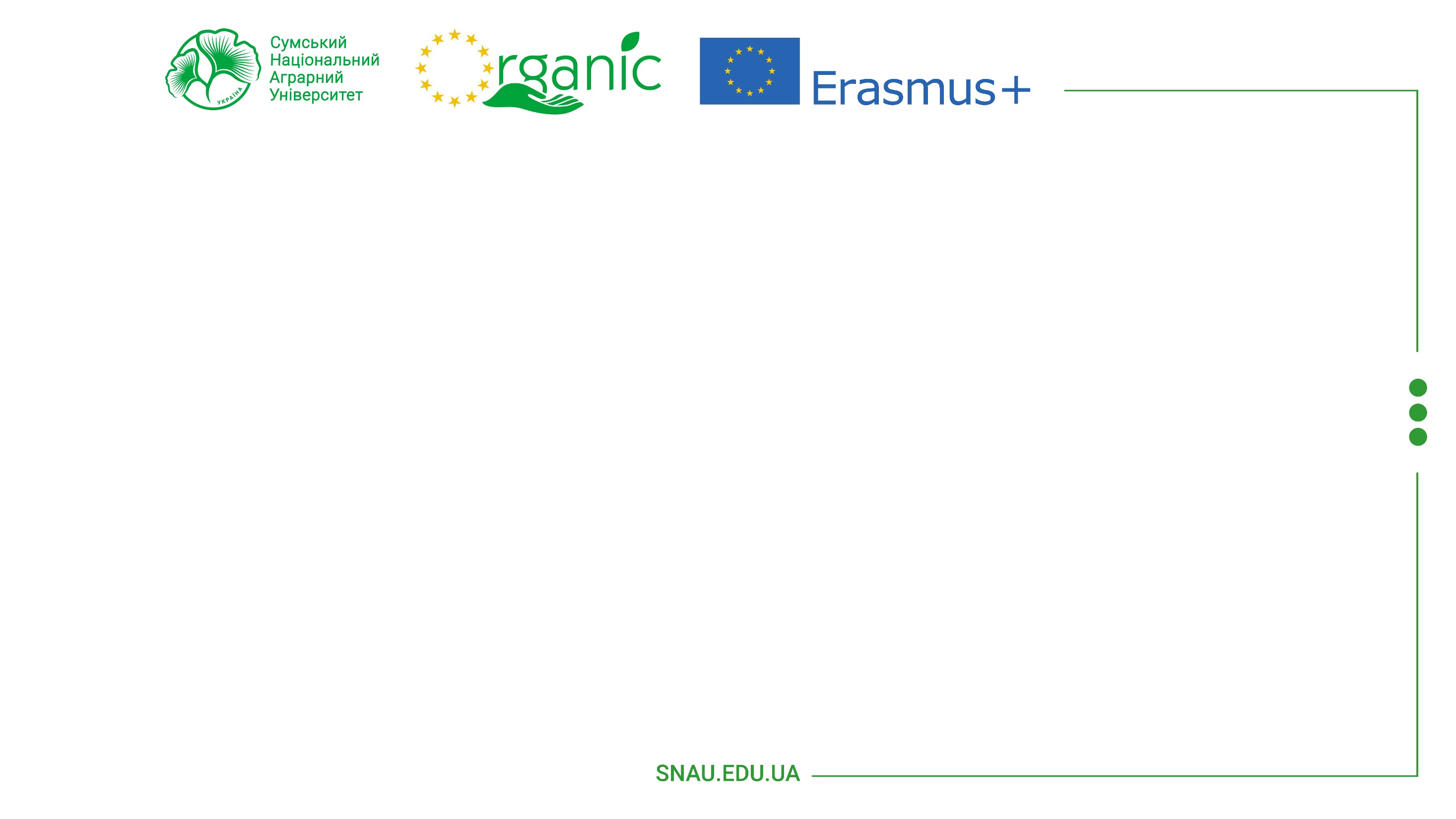 Використання сертифікованої органічної сировини
Обмеження кількості використання харчових добавок і технологічних добавок.
Органічний продукт повинен містити ≥95% інгредієнтів с/г походження органічної якості.
Можливе використання таких інгредієнтів, якщо вони передбачені умовами стандарту з органічного виробництва, а саме:
o технологічні добавки;
o натуральні ароматизатори або натуральні ароматичні препарати;
o мікроорганізми та ензими;
o мінеральні речовини, мікроелементи, вітаміни, амінокислоти та інші мікронутрієнти, які додаються в харчові продукти для дієтичних цілей (лише якщо передбачено законодавством);
o барвники, призначені для маркування м’яса та яєць в шкаралупі.